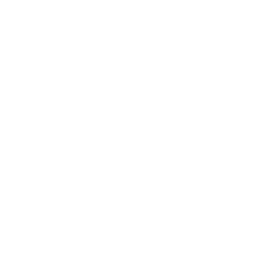 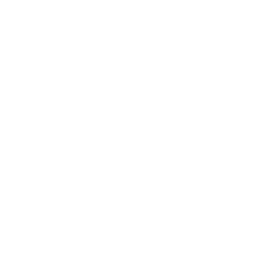 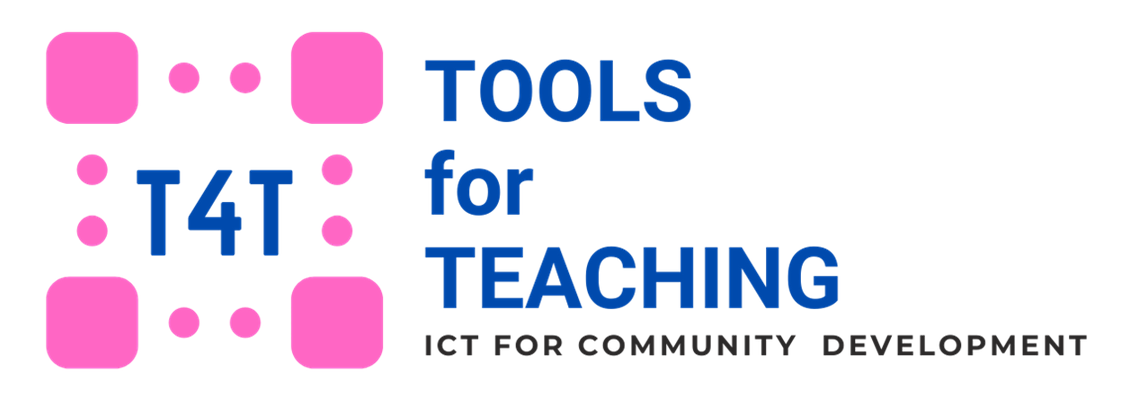 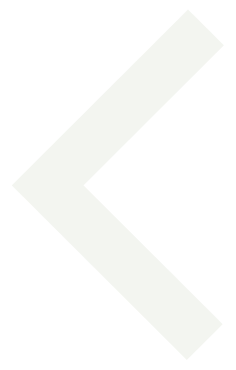 Canva
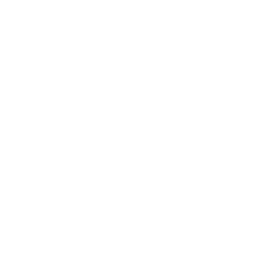 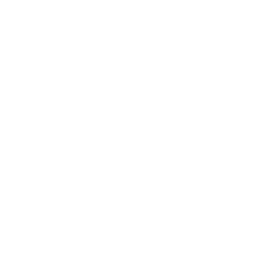 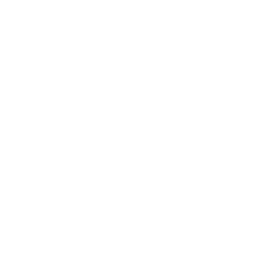 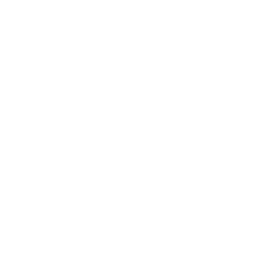 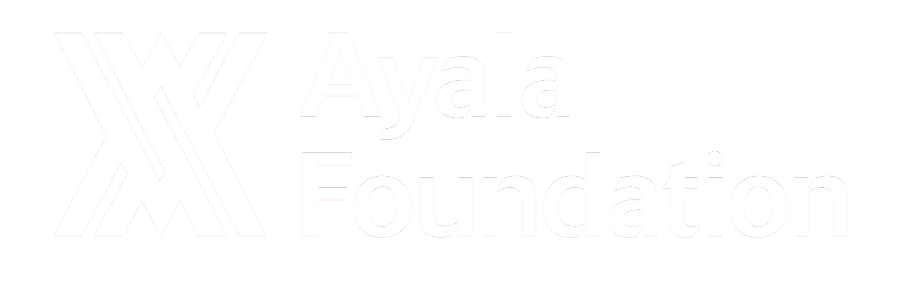 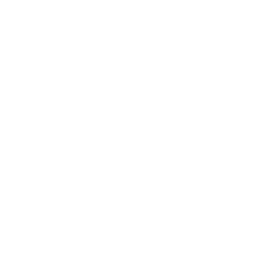 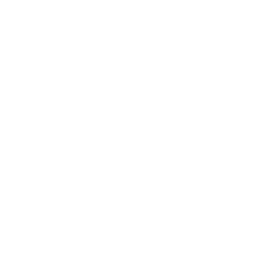 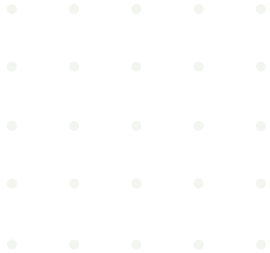 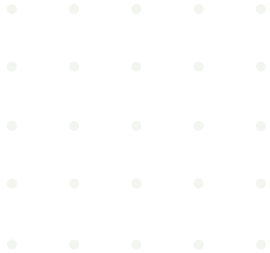 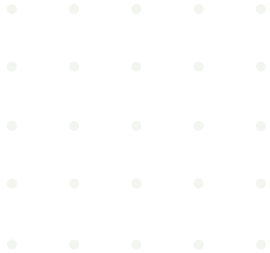 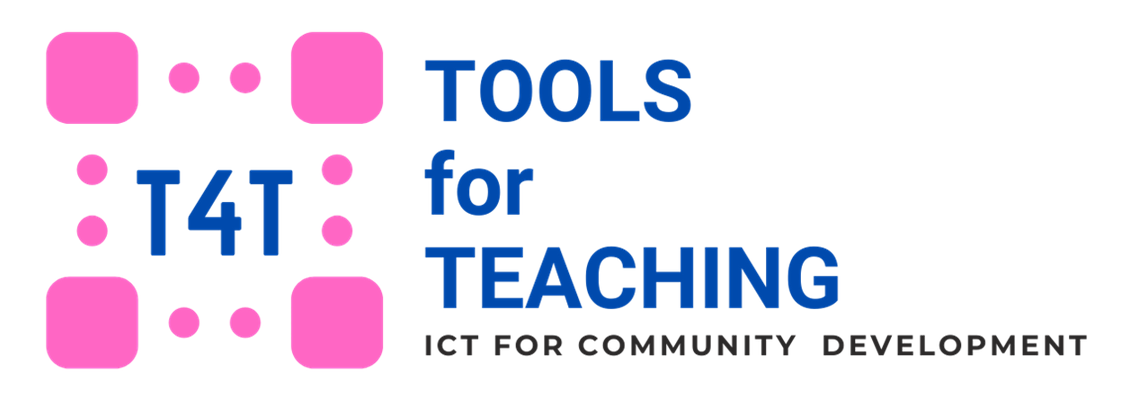 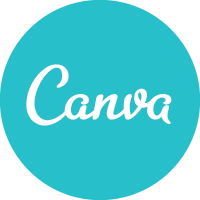 Training
Line of Discussion
Overview
How to use Canva?
Q & A
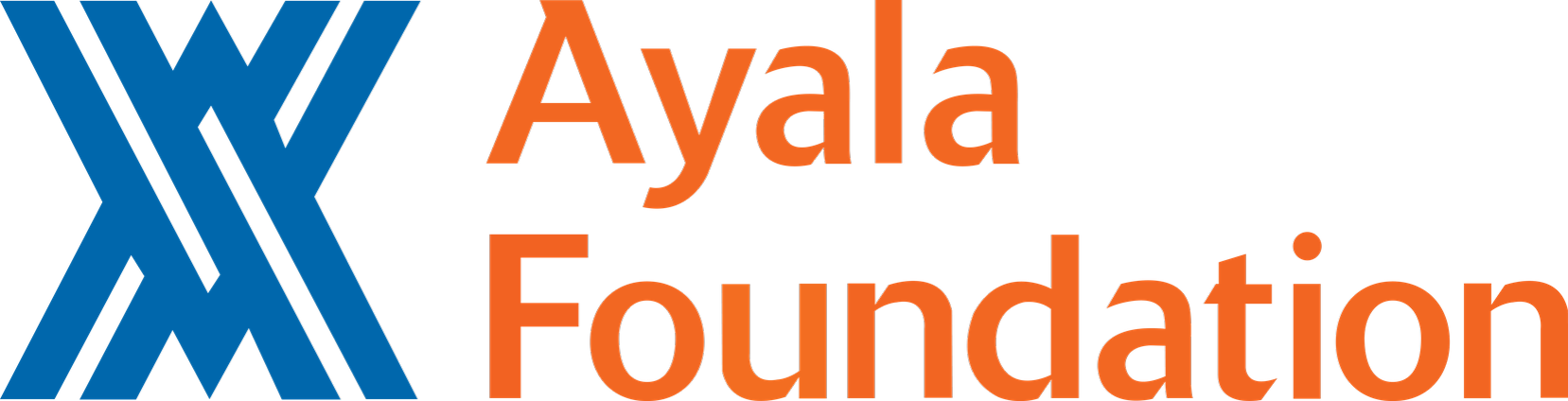 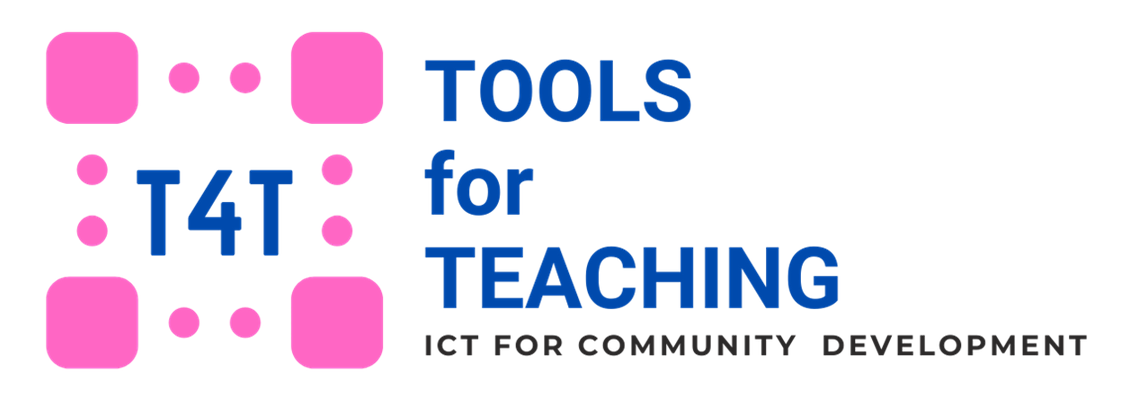 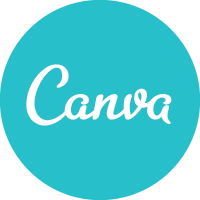 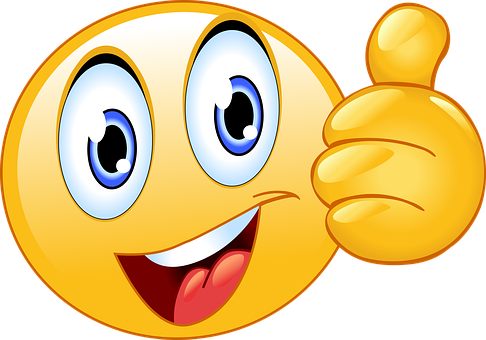 Training
WHAT IS CANVA?
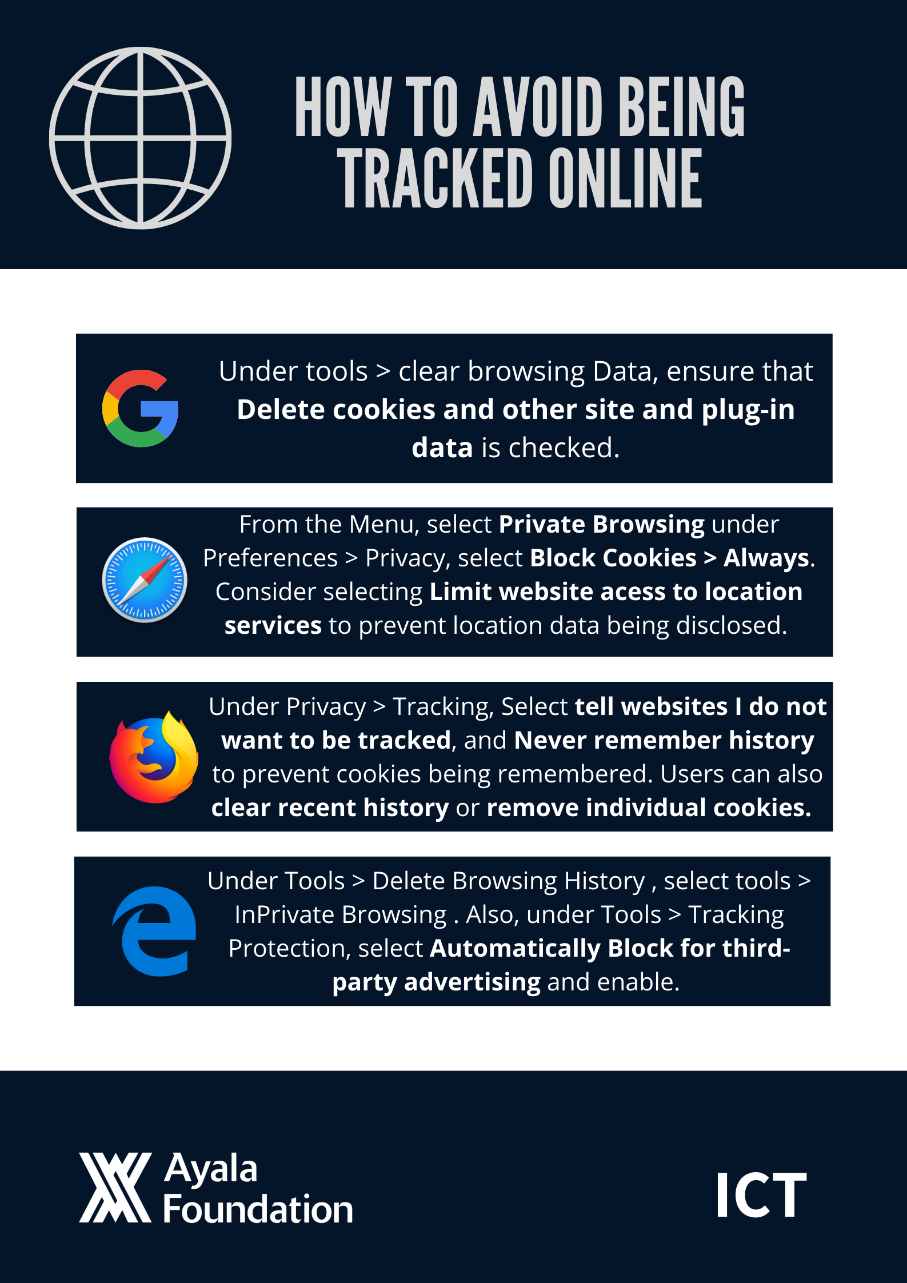 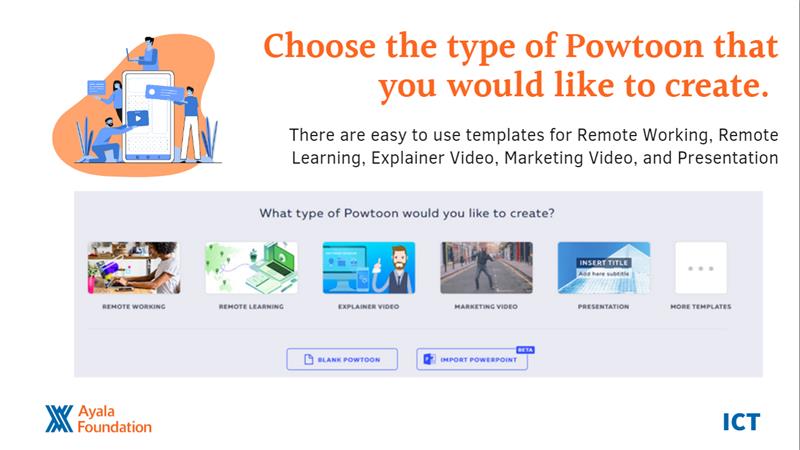 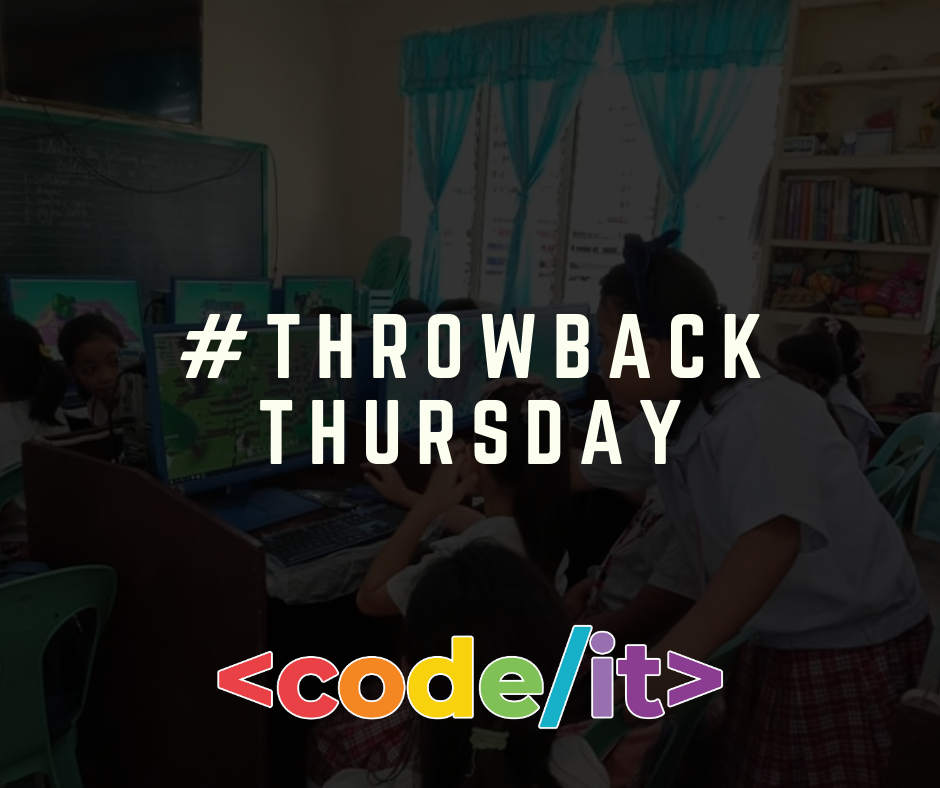 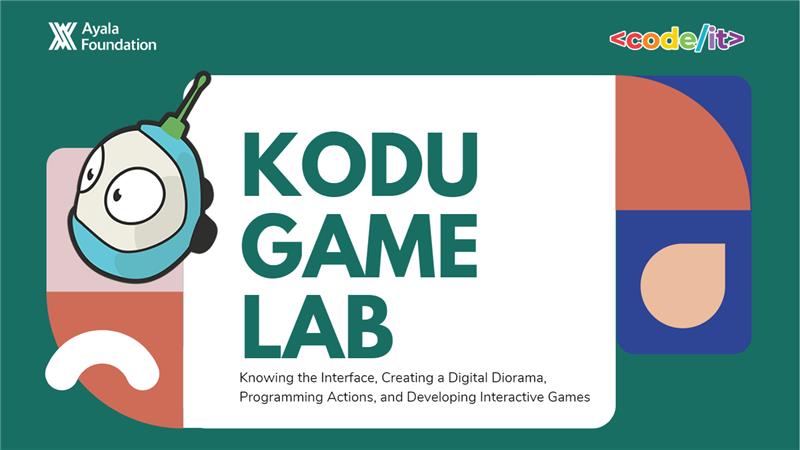 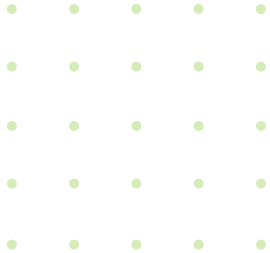 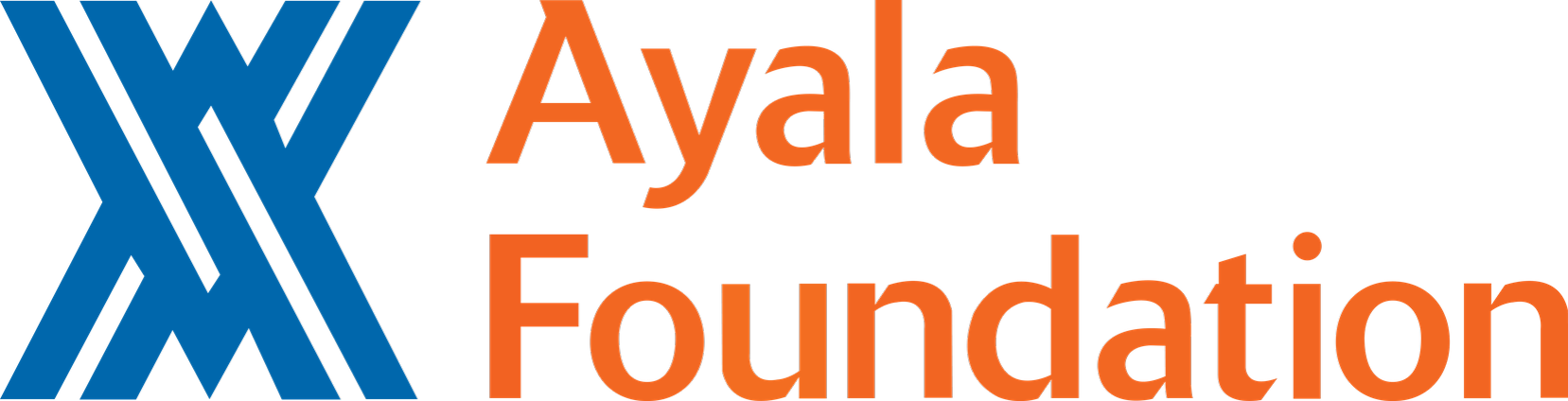 [Speaker Notes: Canva is a graphic design platform that allows users to create social media graphics, presentations, posters and other visual content. It is available on web and mobile, and integrates millions of images, fonts, templates, and illustrations.]
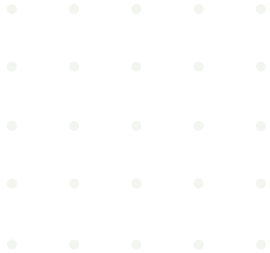 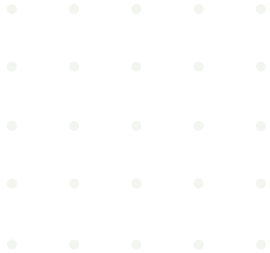 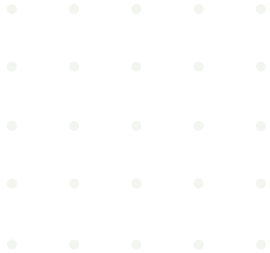 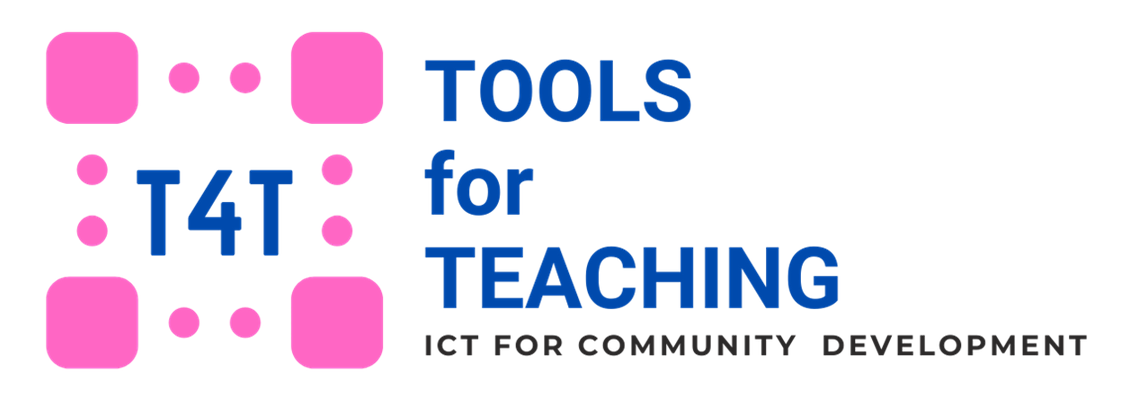 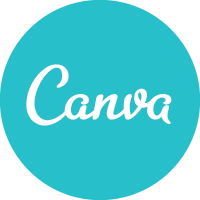 Training
What’s in it for me?
HR
SOCDEV
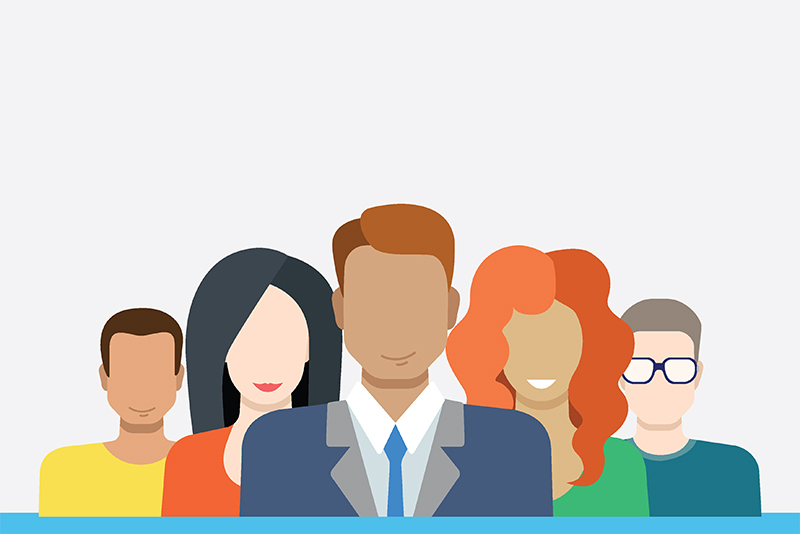 ICT
CORP 
SERVICES
COMMS
OP
ACD
FINANCE
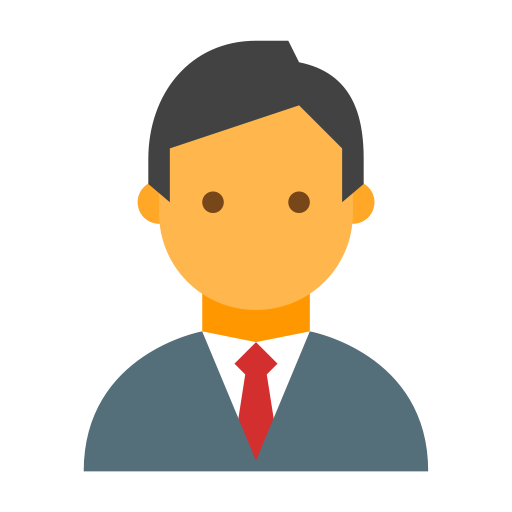 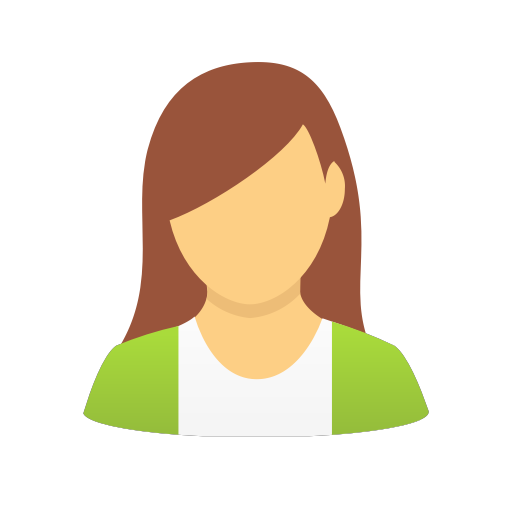 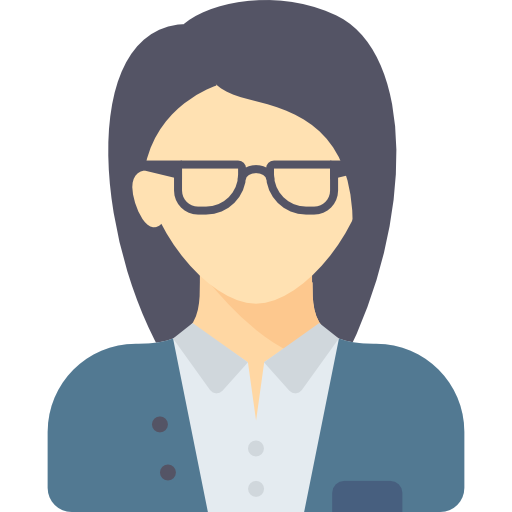 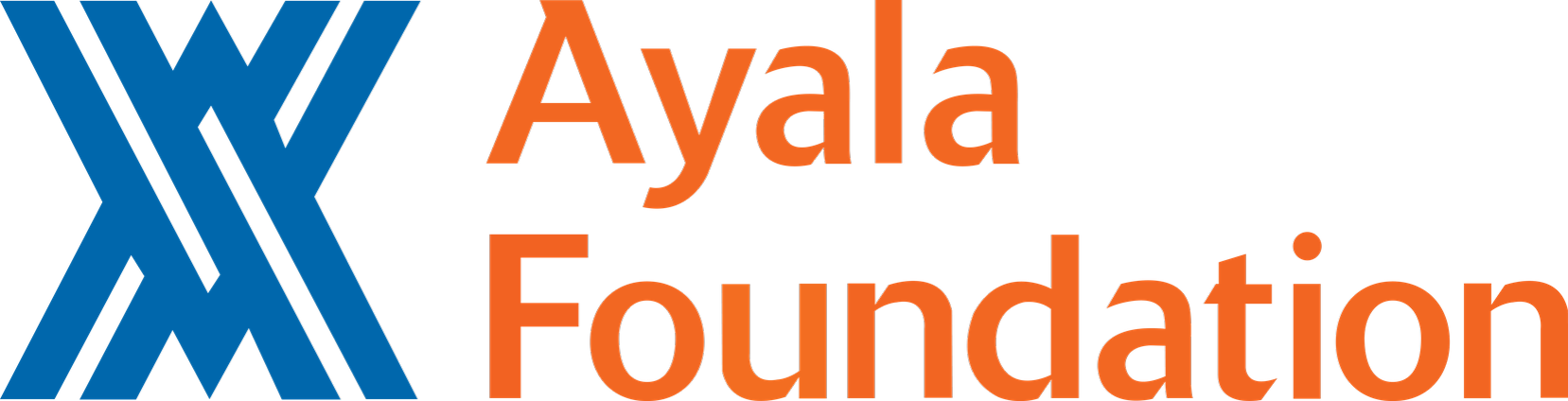 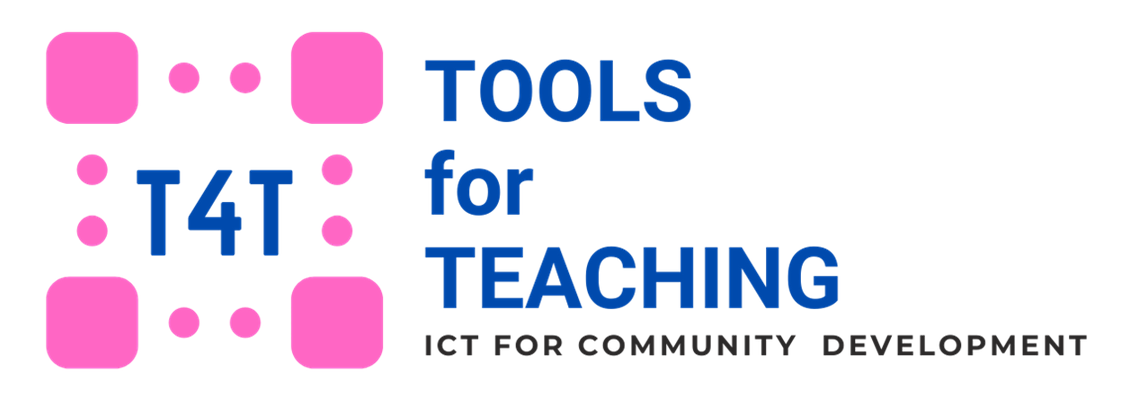 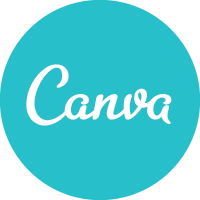 Training
FEATURES OF CANVA
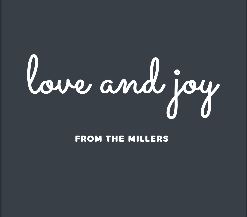 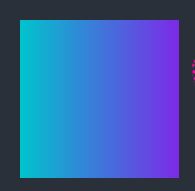 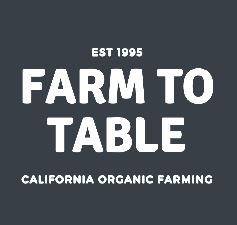 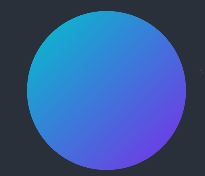 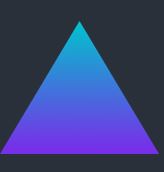 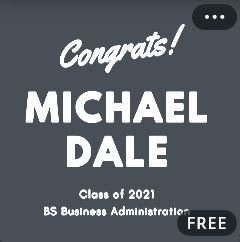 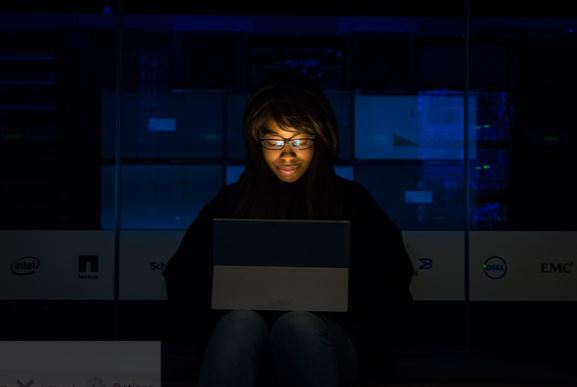 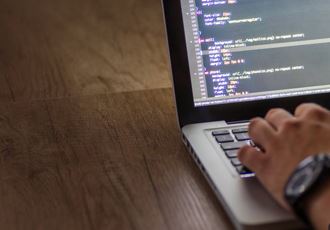 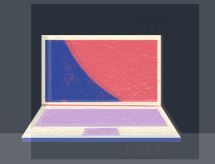 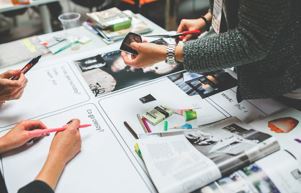 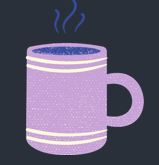 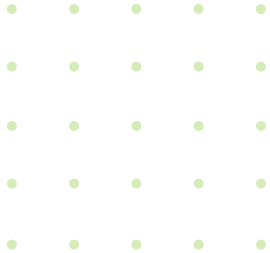 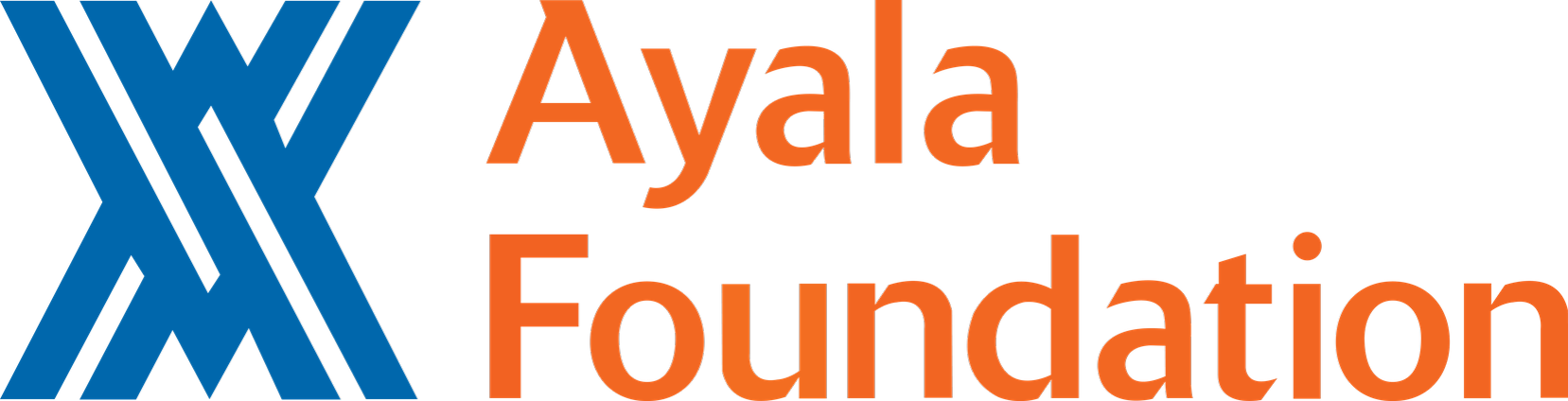 [Speaker Notes: Variety of images, stock photographs, vectors, and illustrations that you can drag and drop to your designs.
Free icons, shapes, and elements.
Great selection of fonts that are perfect for your designs.]
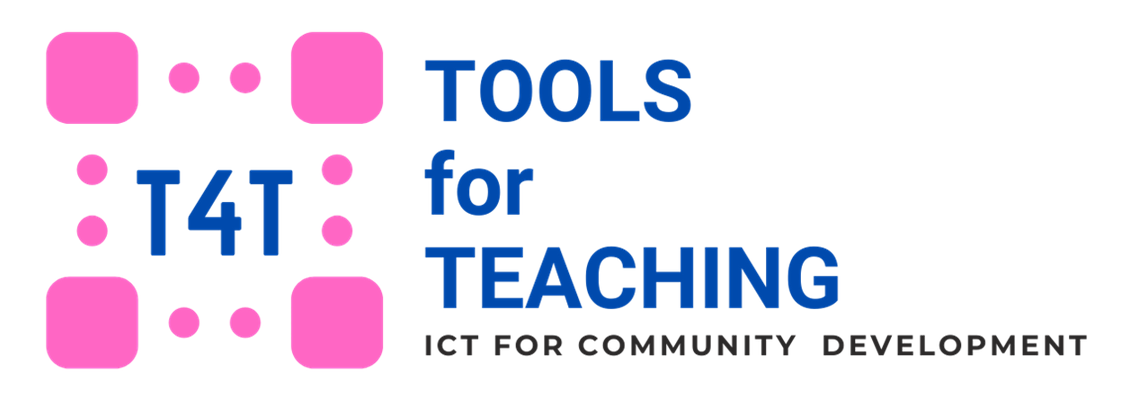 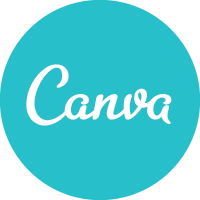 Training
HOW TO USE CANVA?
Bring your ideas 
to life with
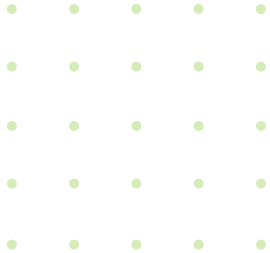 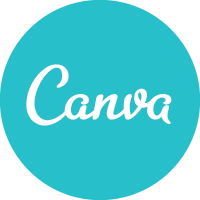 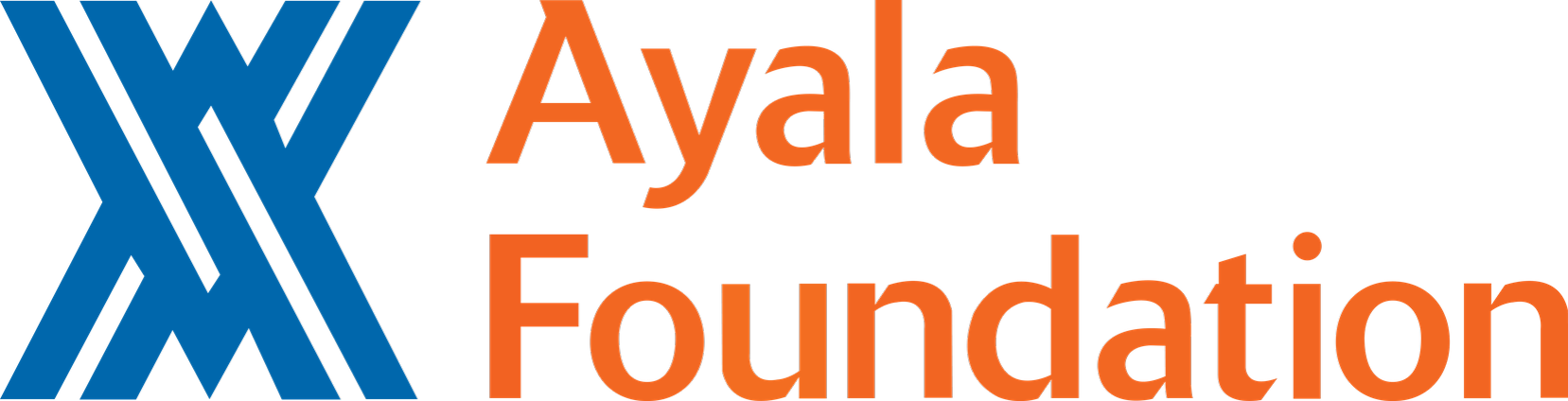 1
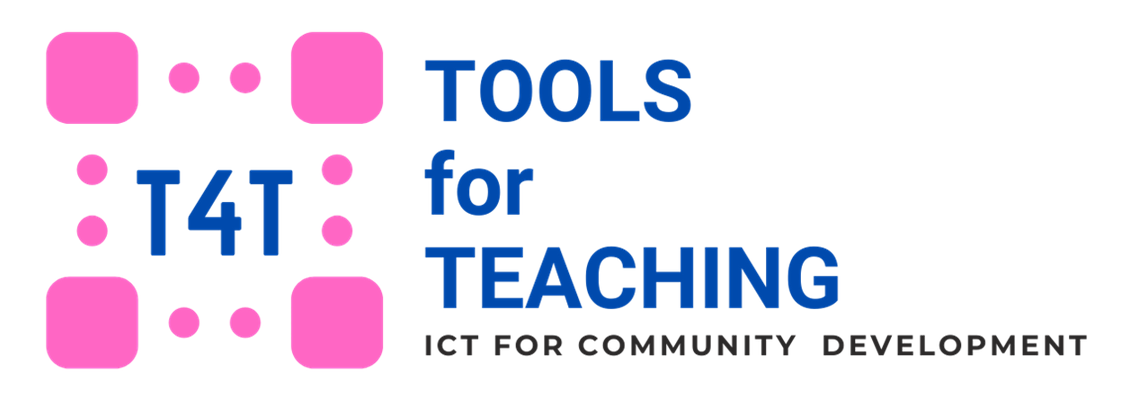 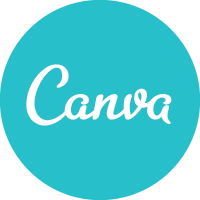 Training
Sign up for a free account at canva.com
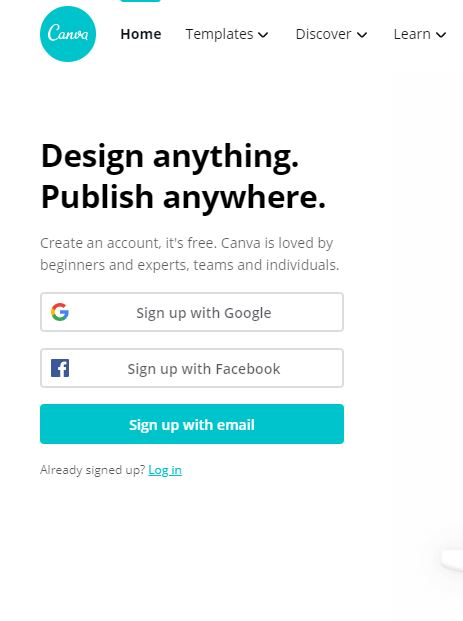 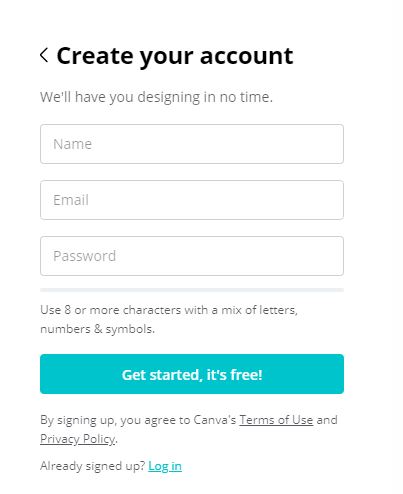 Tricia Serrano
patriciaellaineserrano@gmail.com
Note:

ICT do not recommend using work AFI email when signing up to non AFI essential websites due to the following reasons; Privacy, Password and Security, and Spam. But inevitably, your work and personal email accounts serve different purposes and using them separately is probably your safest option.
**************
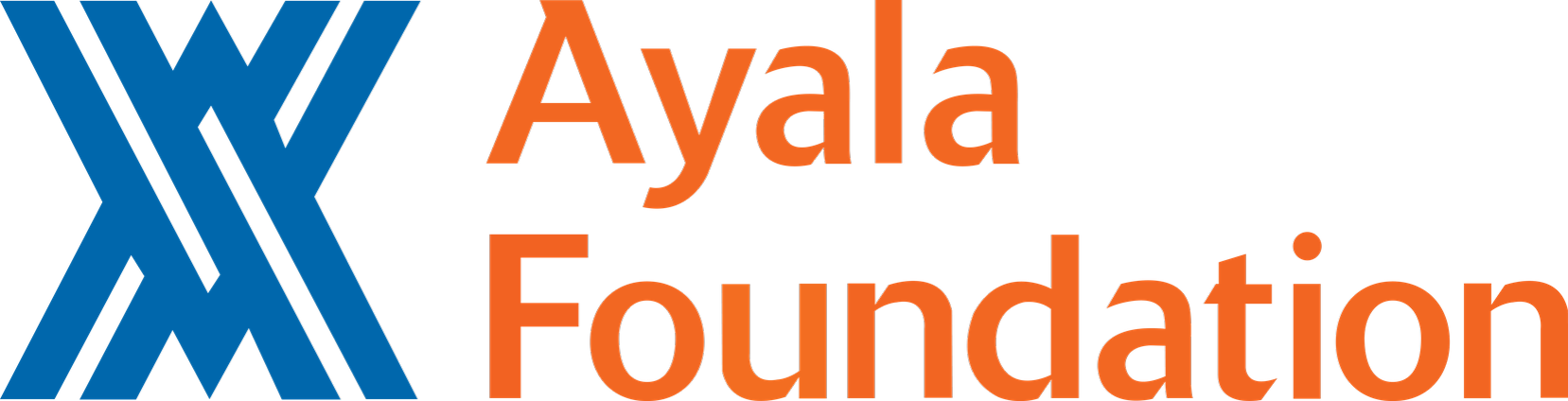 2
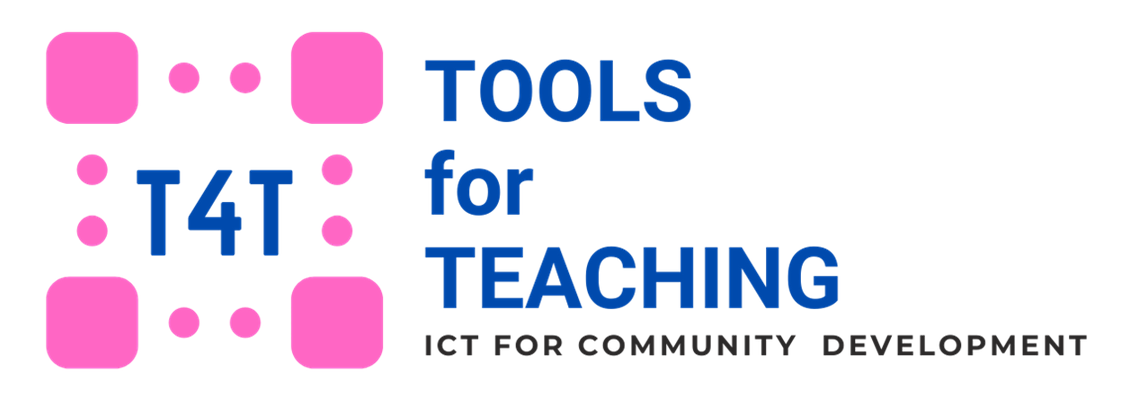 To get started choose a 'Design Type', such as 'Presentation’, ‘Poster’ or 'Blog graphic'
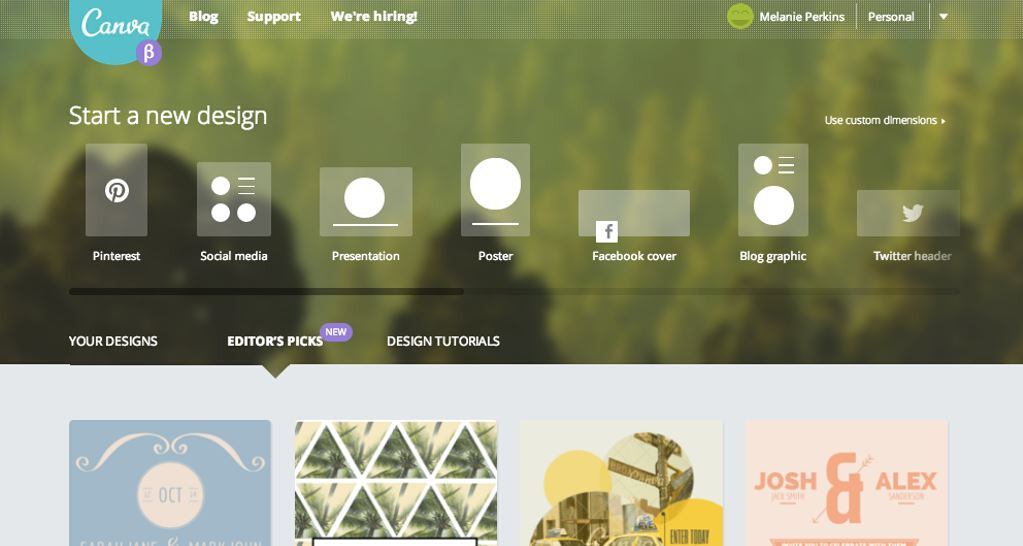 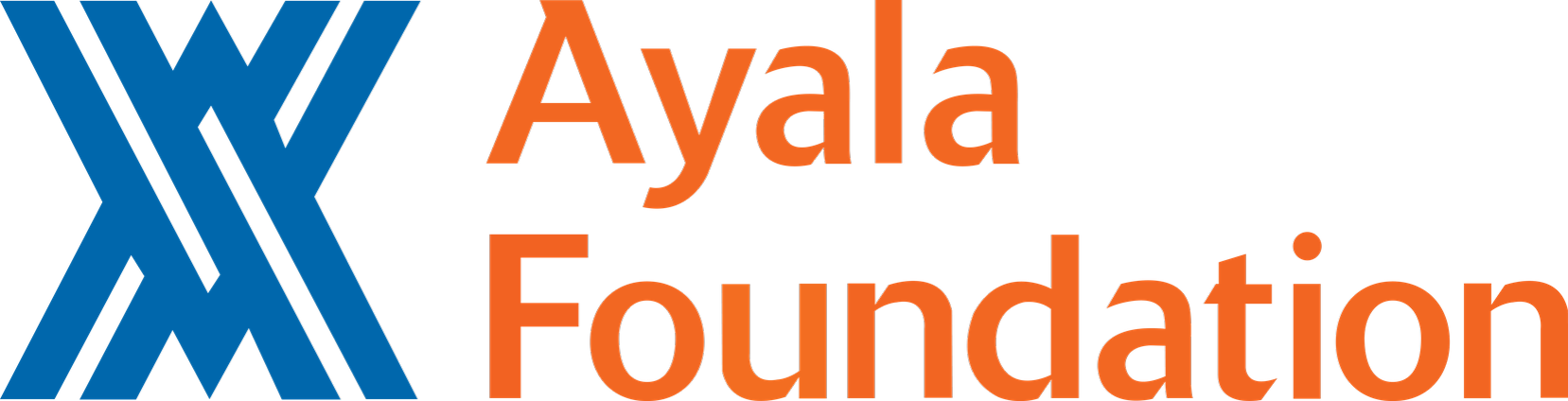 3
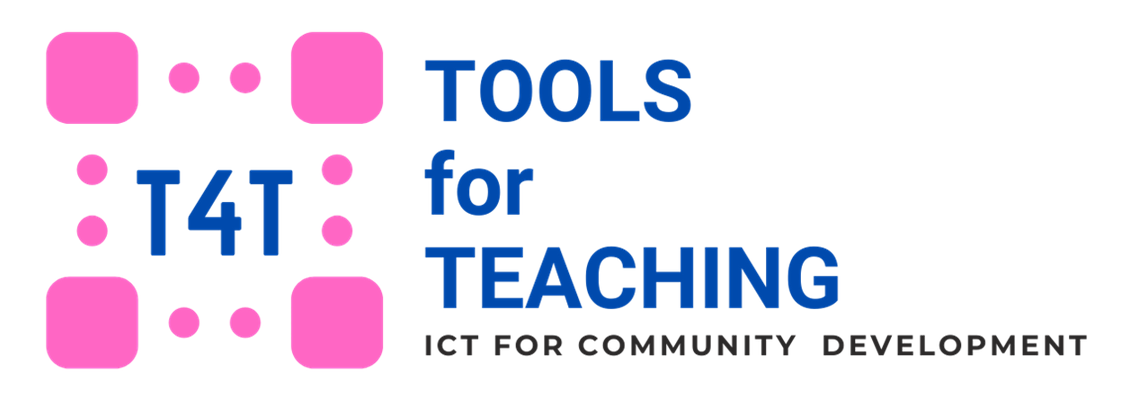 This is the Canva editor, here you can design your graphic. To start with, choose a Layout on the left side and drag it onto your page.
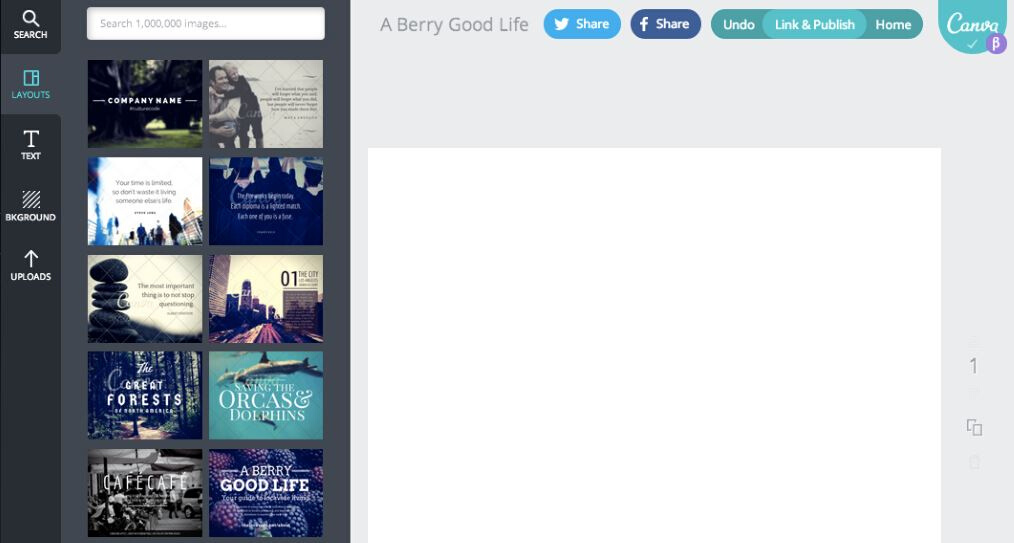 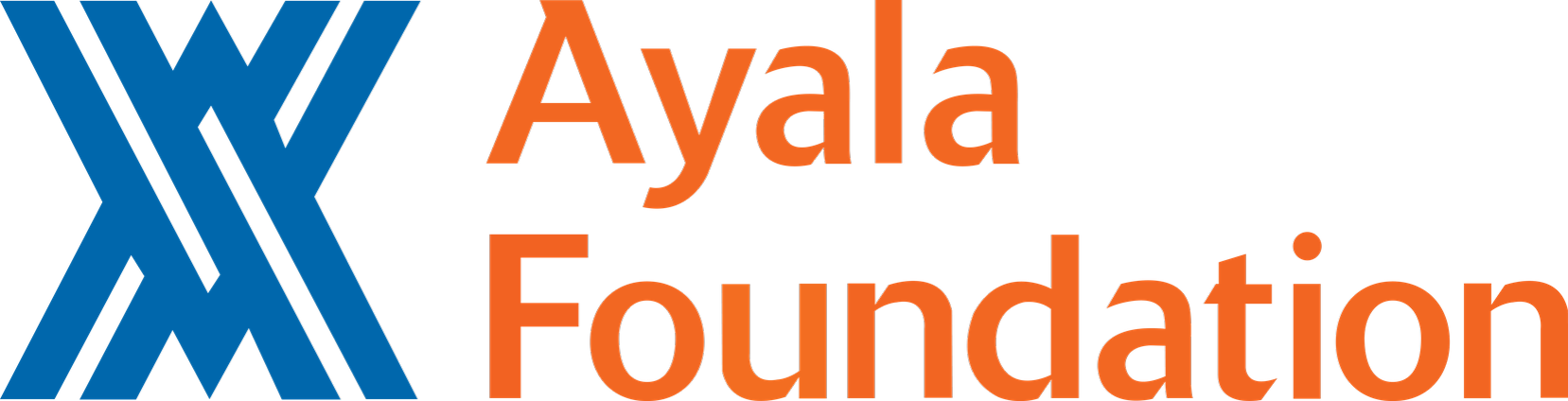 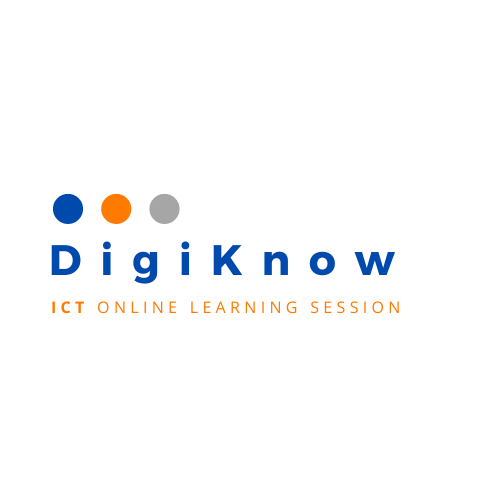 4
ICT
Select the image that you like, drag it directly onto your frames and it will snap into place.
Information and Communications 
Technology
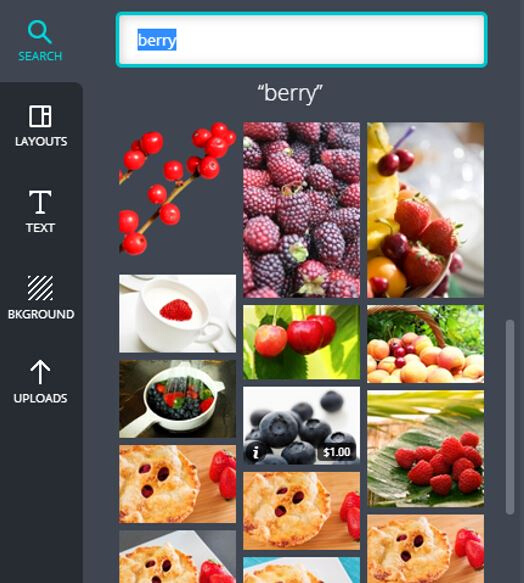 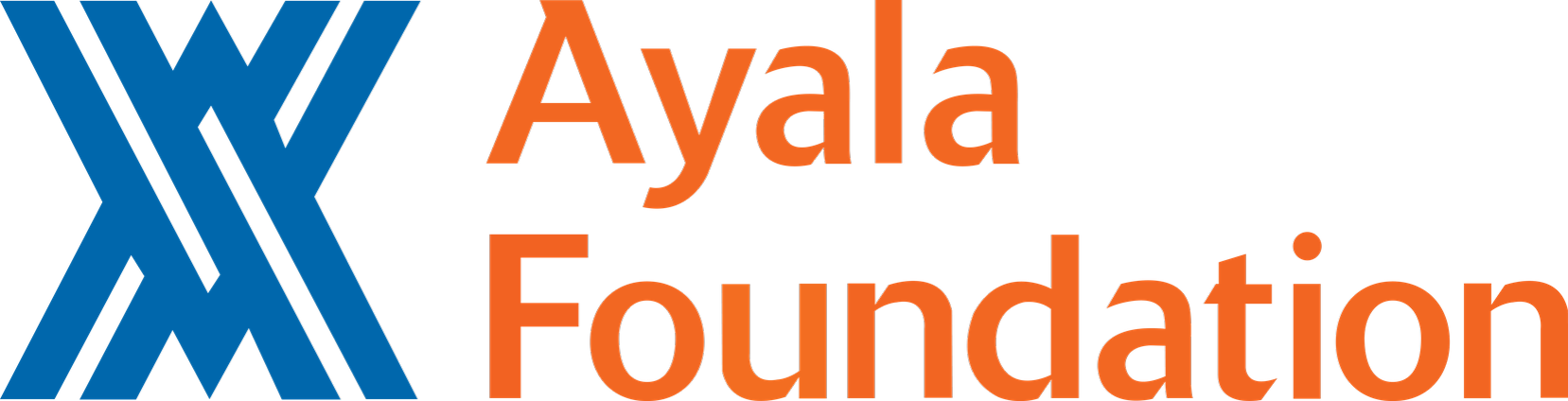 5
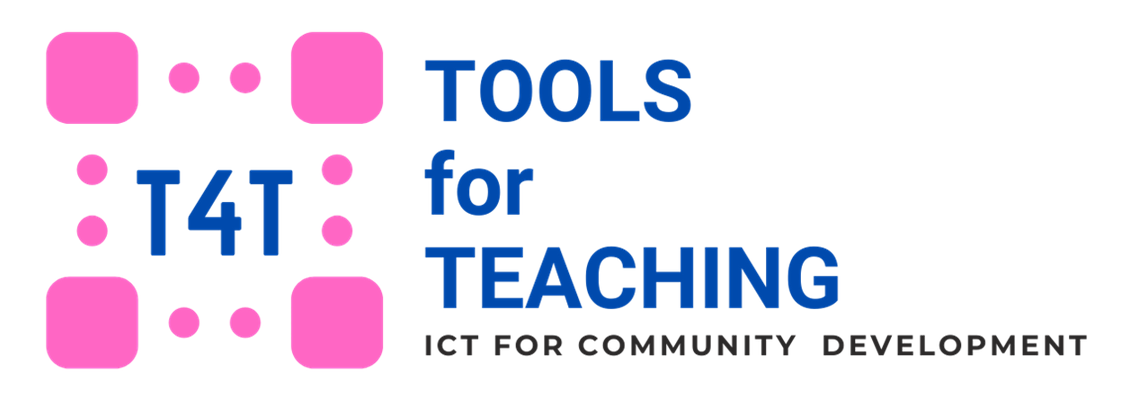 Add text and select appropriate graphic elements.
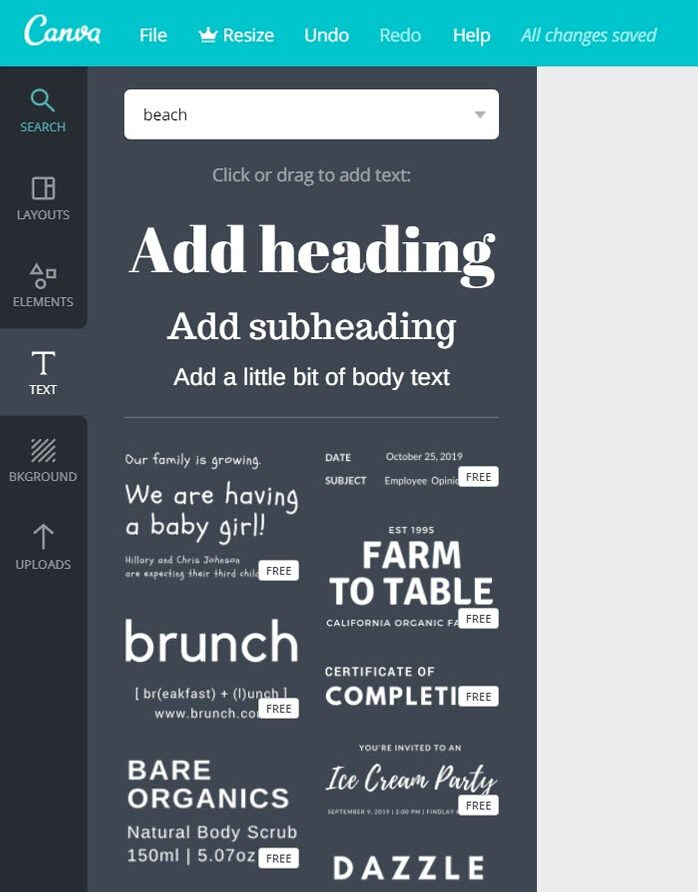 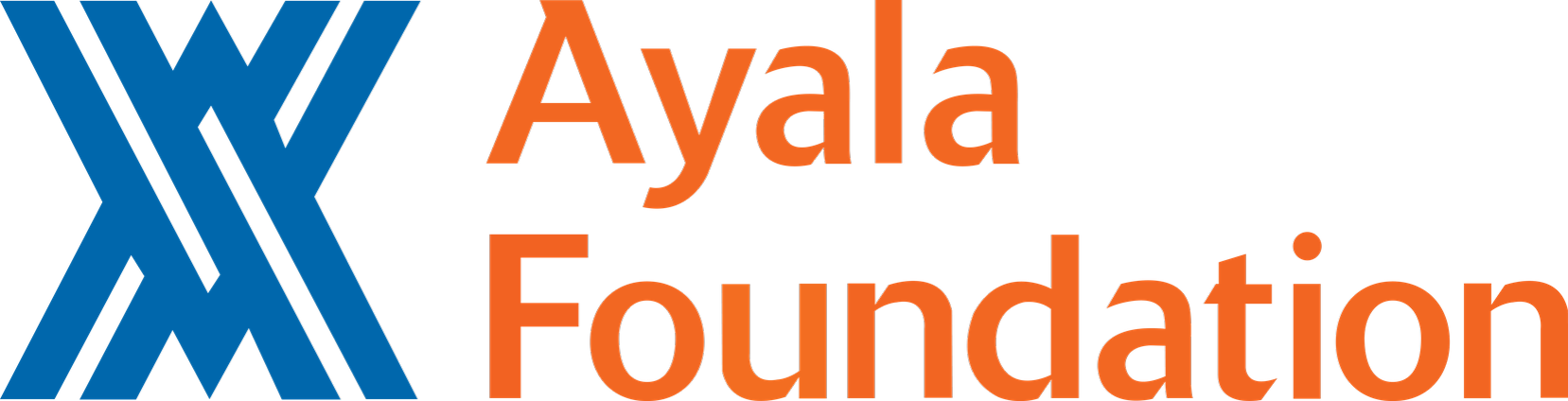 6
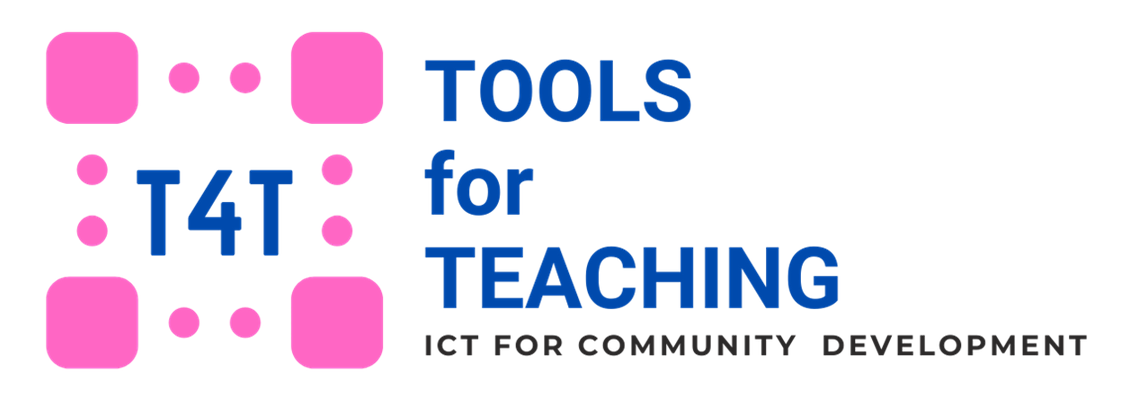 If you want a plain or a pattern background, click on the backgrounds tab and change the color.
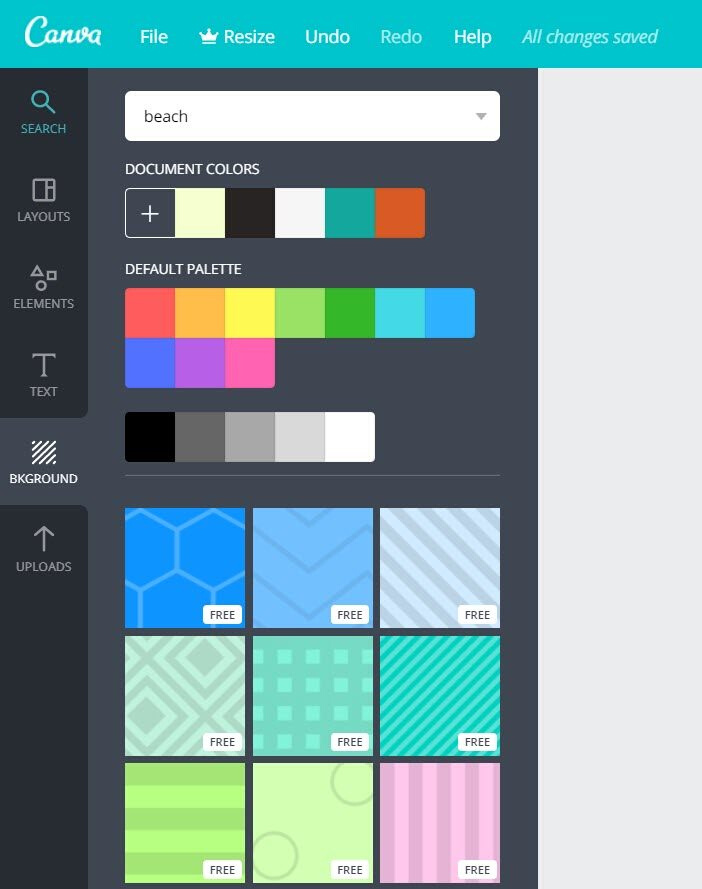 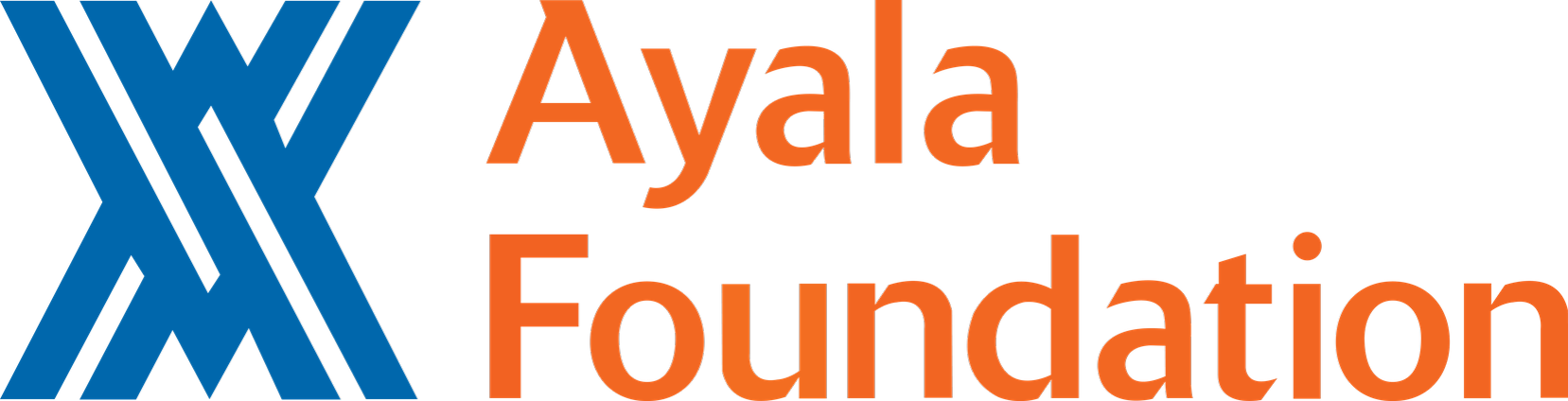 7
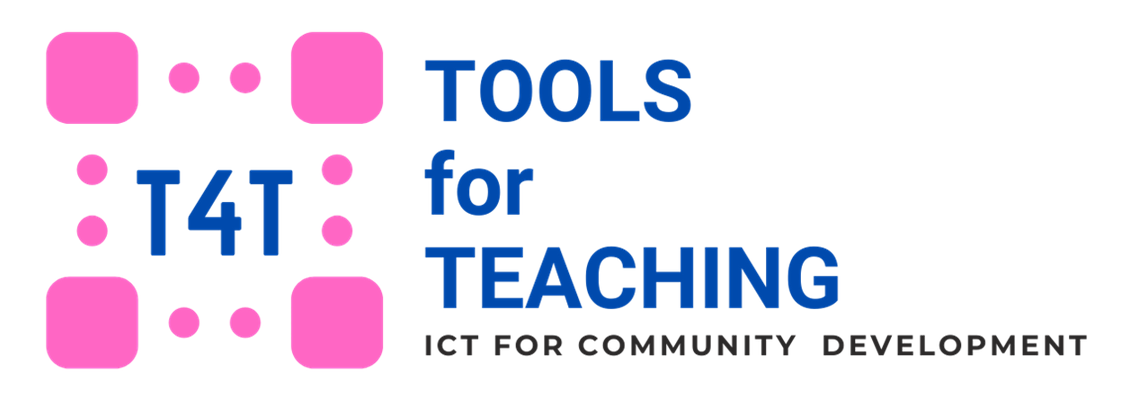 You are now ready to share and download your design.
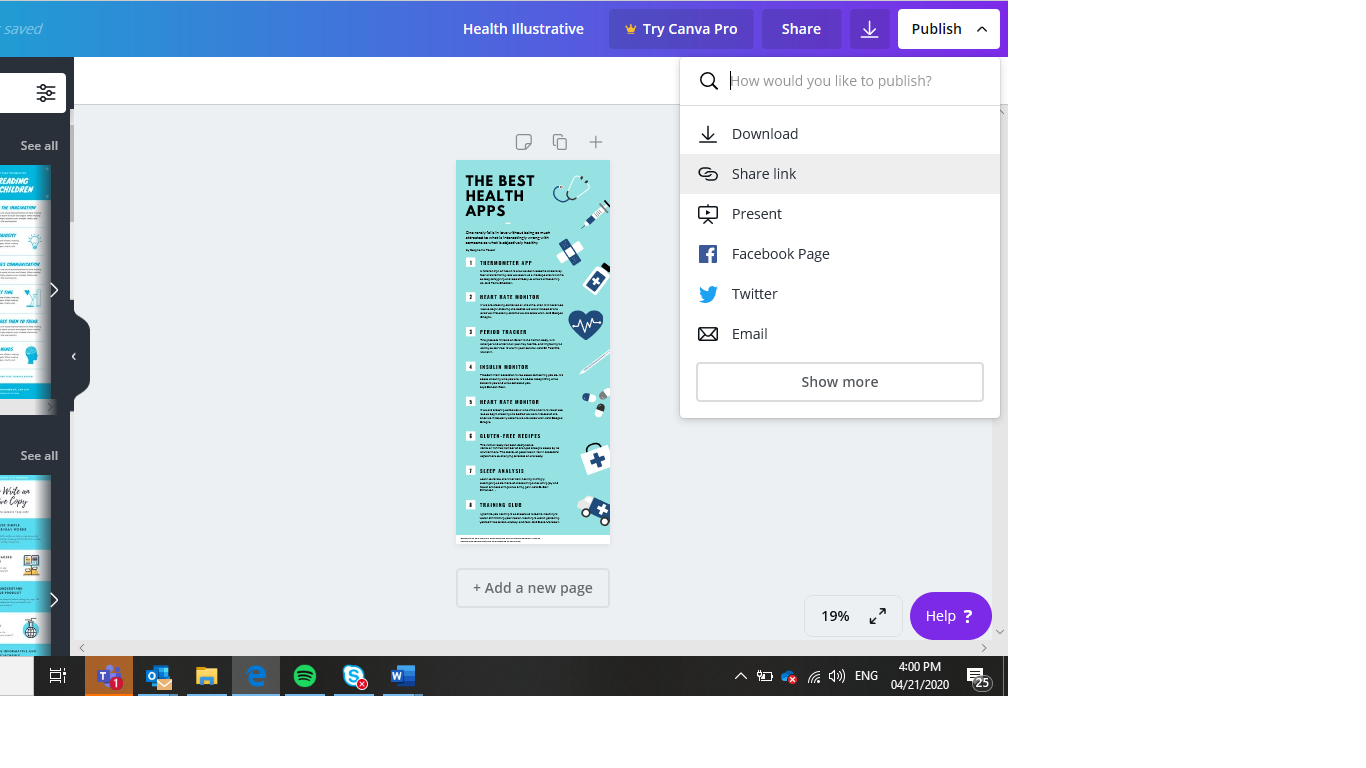 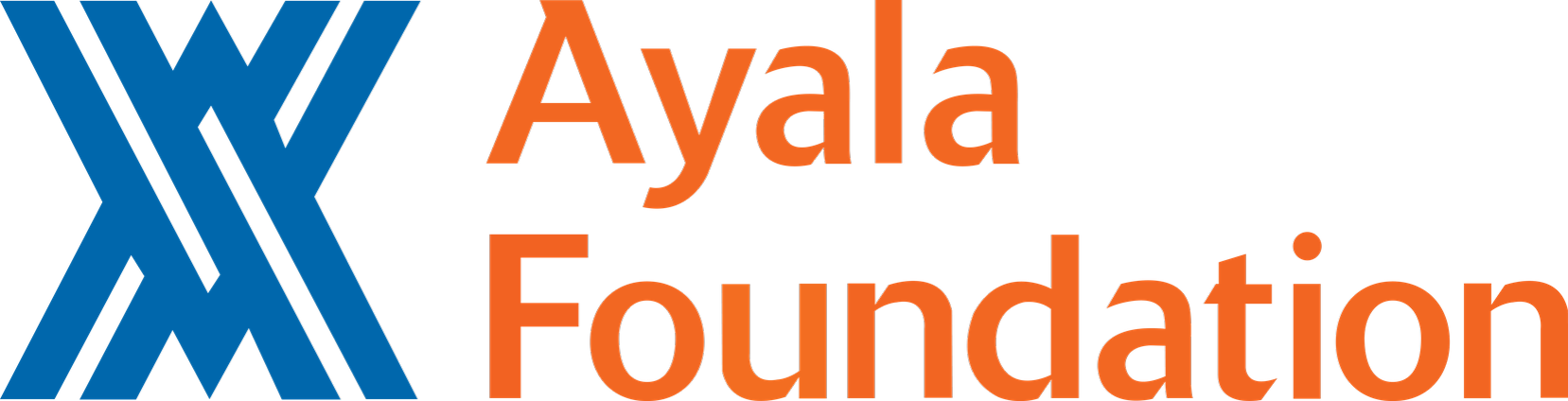 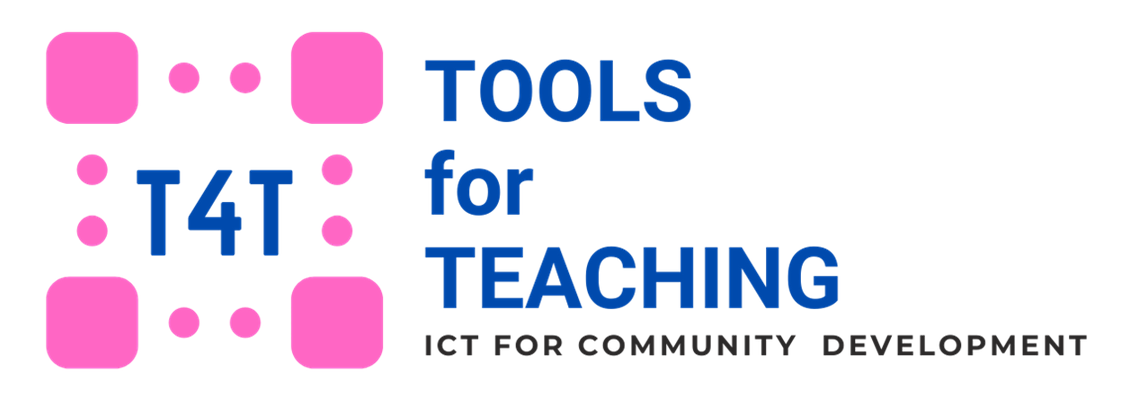 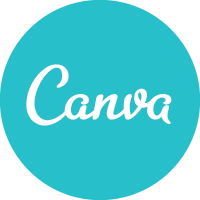 Training
LIVE DEMO
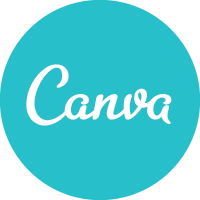 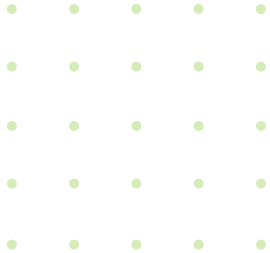 www.canva.com
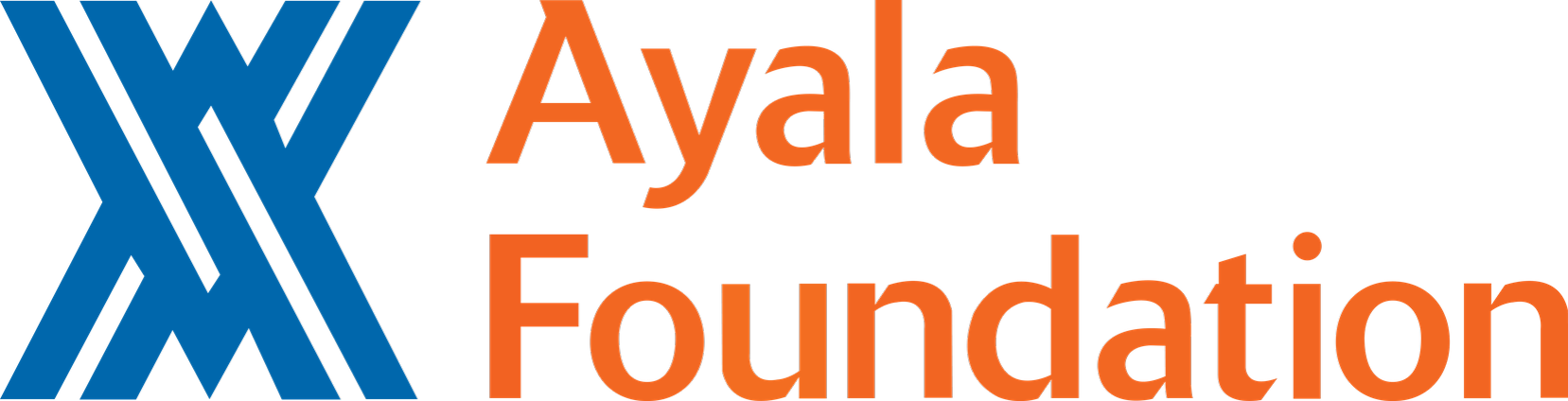 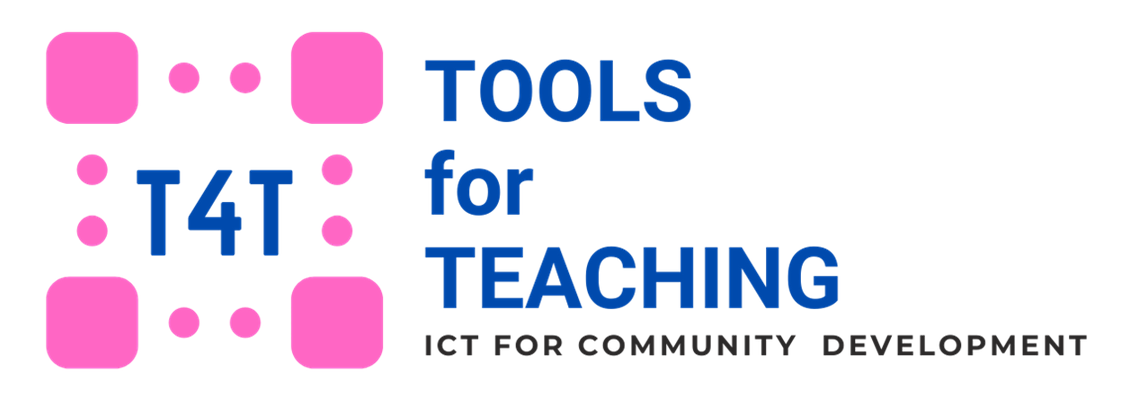 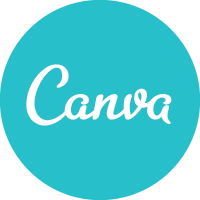 Training
DOWNLOADING YOUR DESIGNS
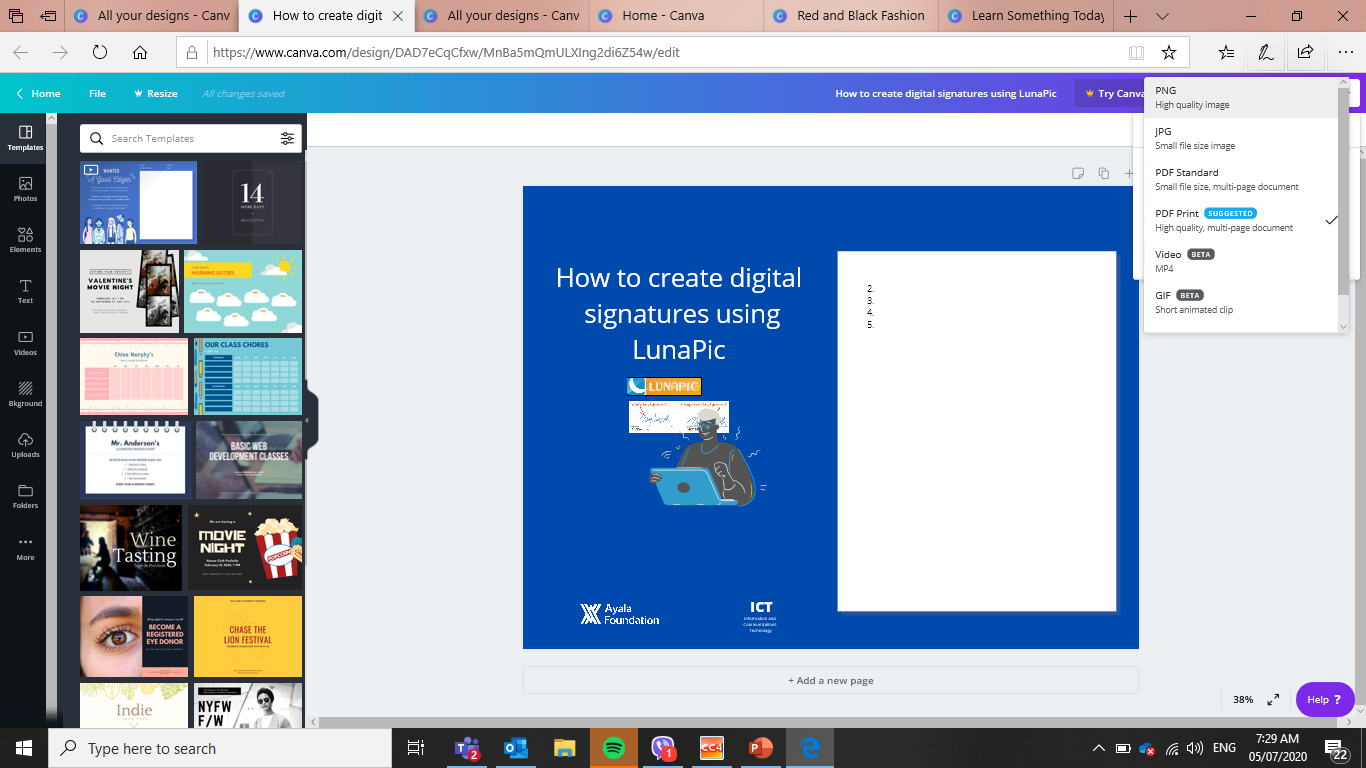 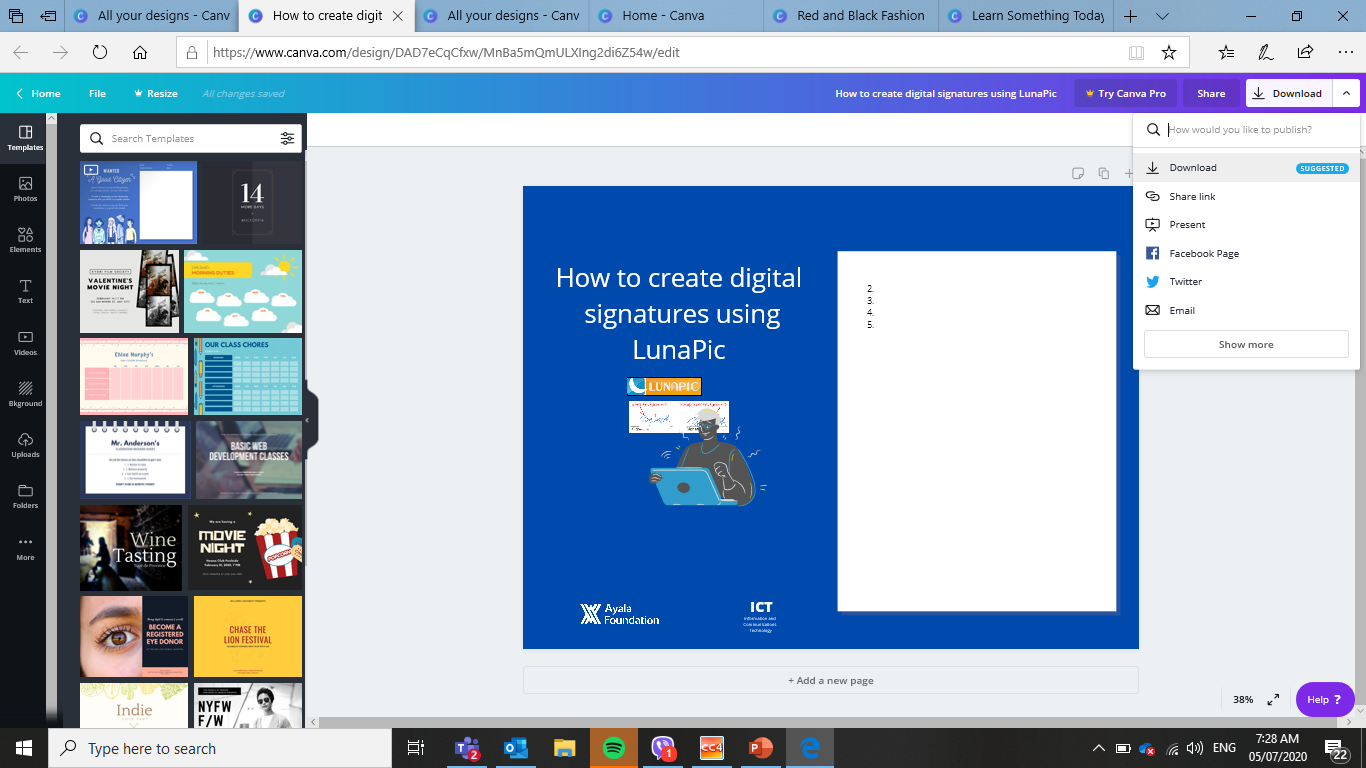 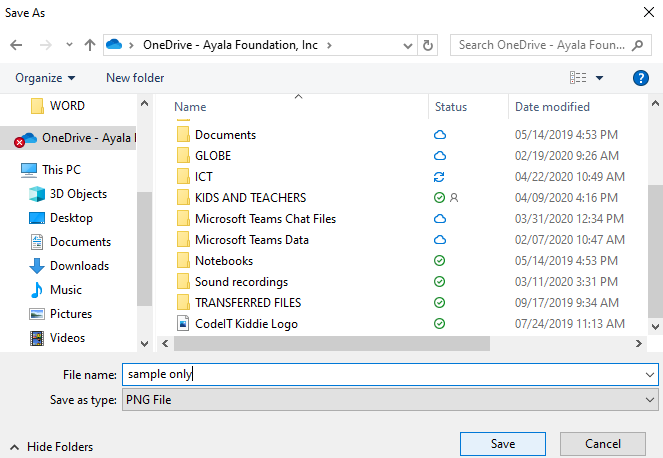 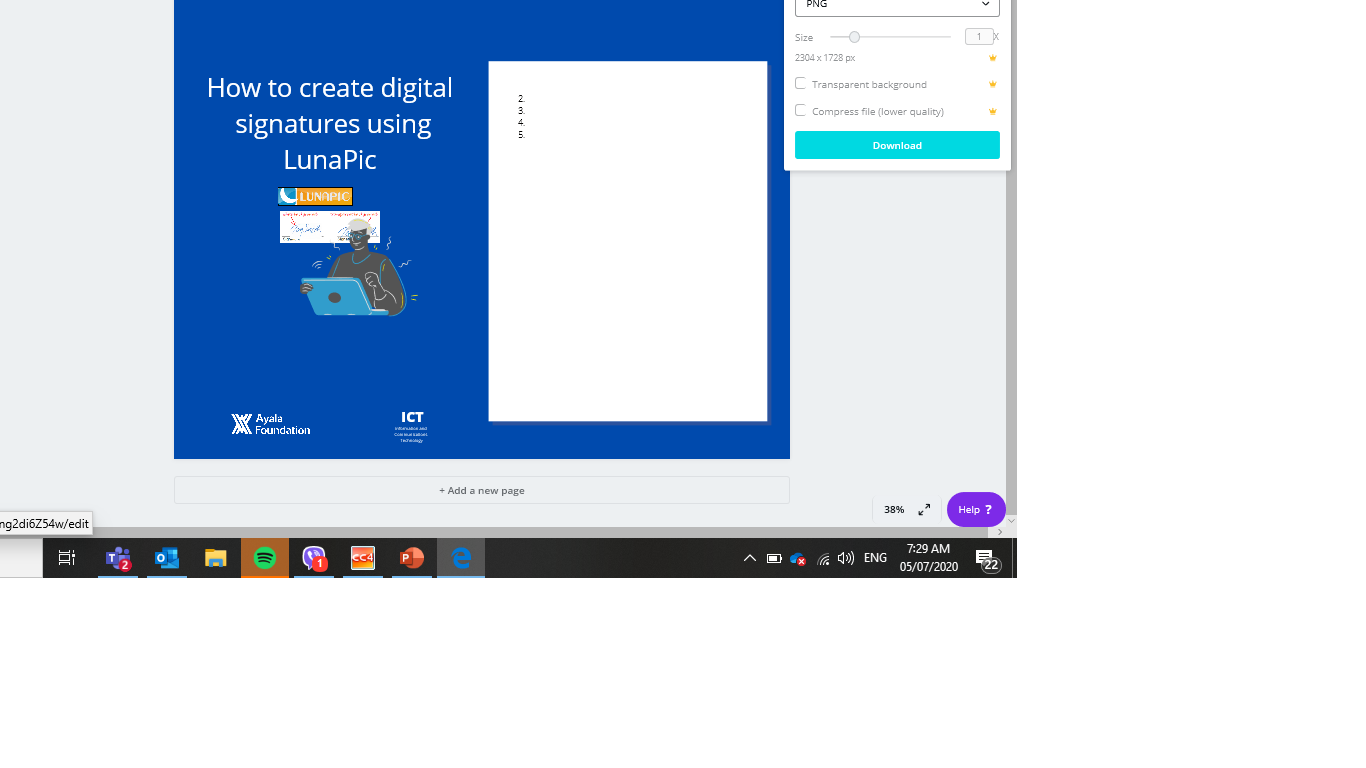 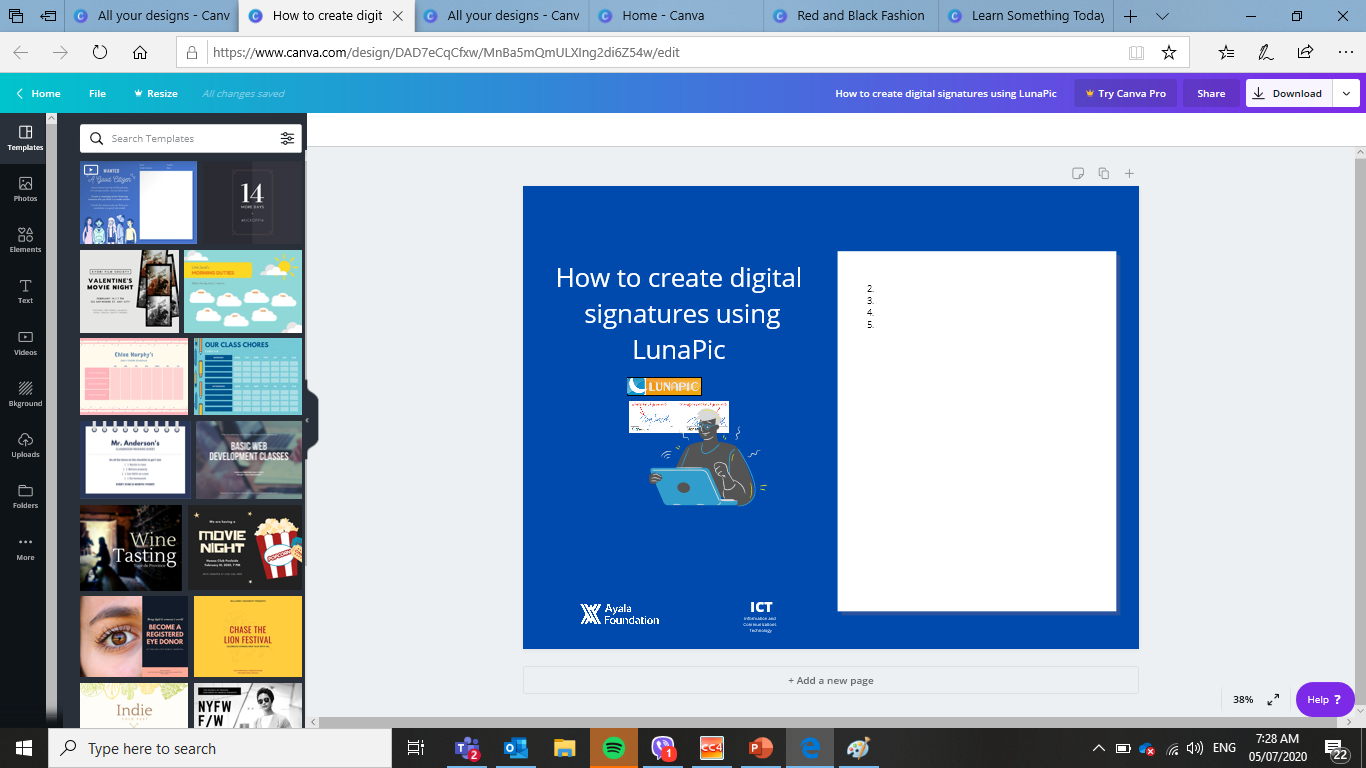 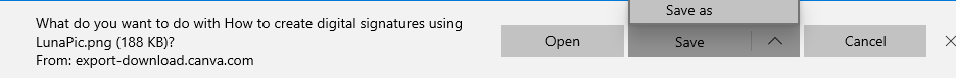 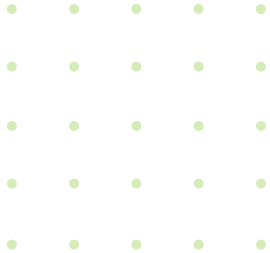 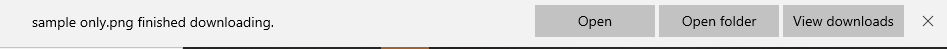 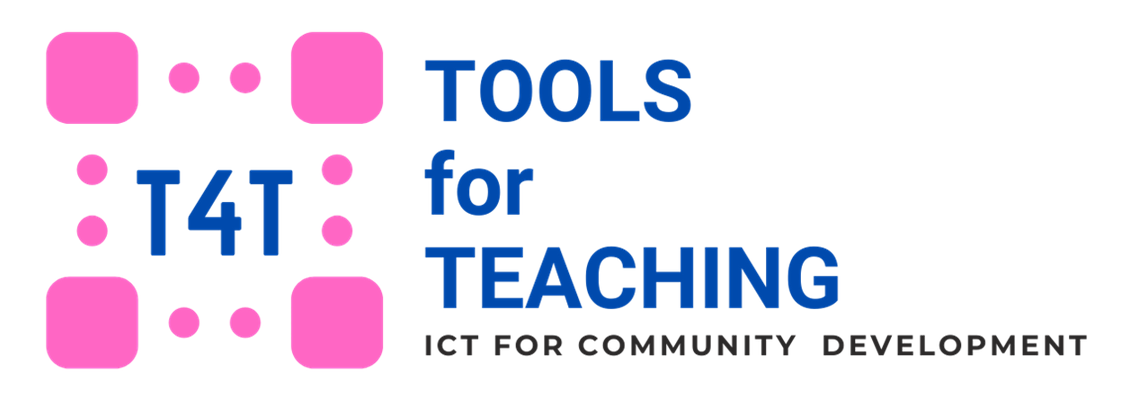 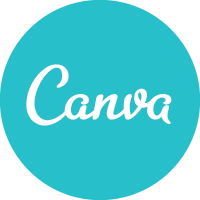 Training
ANY QUESTIONS?
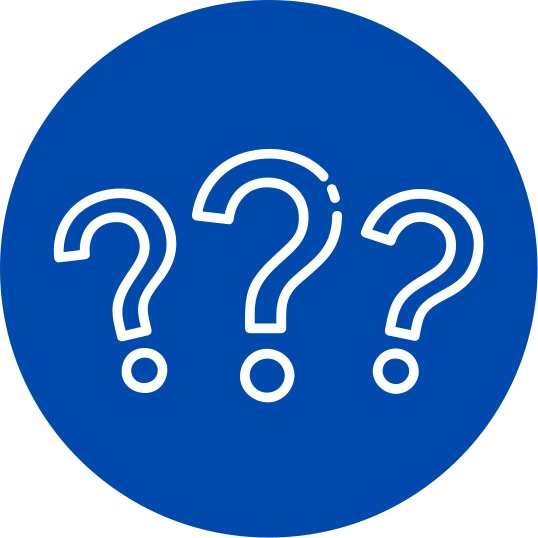 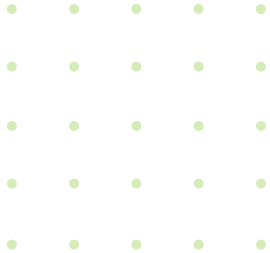 Q & A
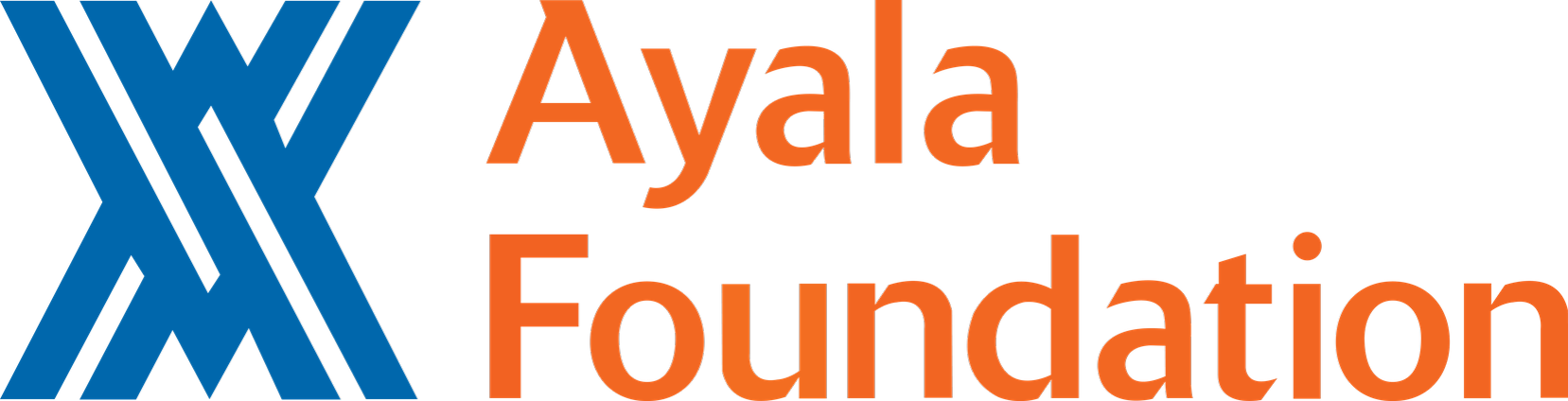 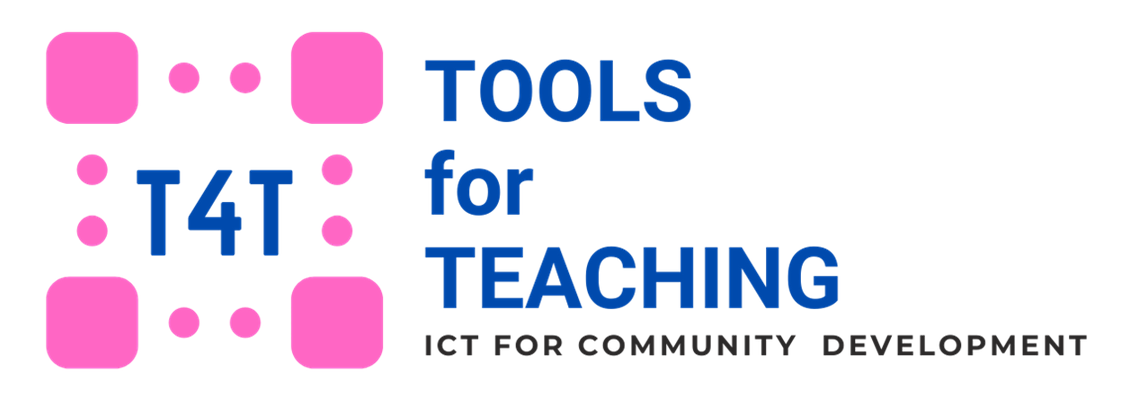 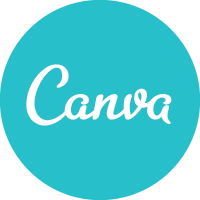 Training
THANK YOU!
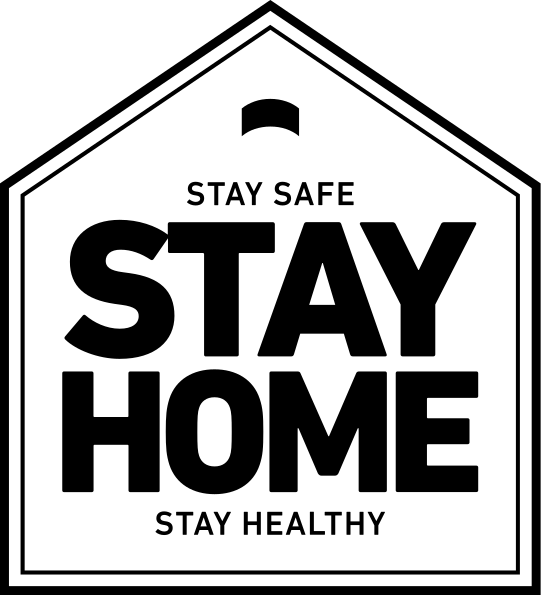 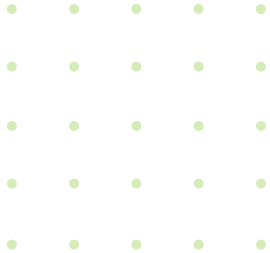 For concerns, please feel free to email us at 
serrano.po@ayalafoundation.org
masanque.jp@ayalafoundation.org
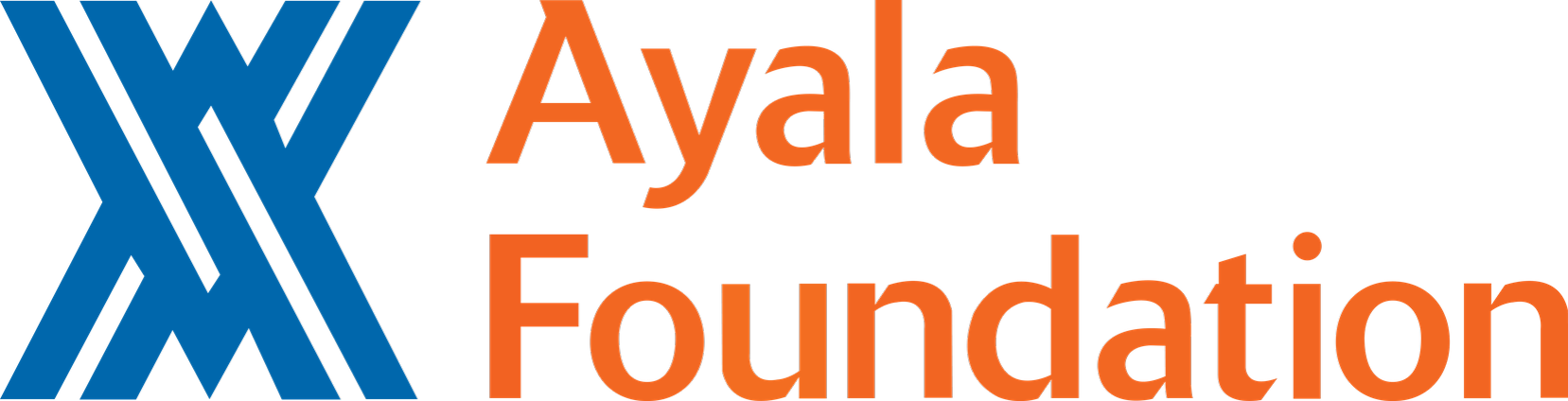